Навчальна дисципліна
«Біохімія вітамінів та гормонів»
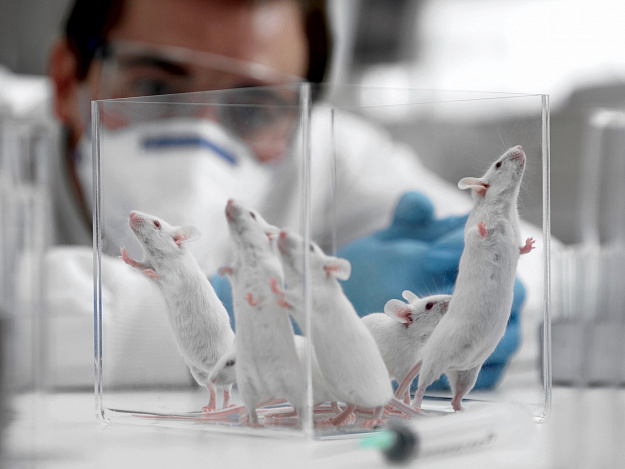 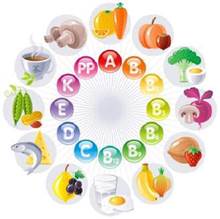 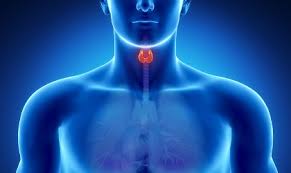 .
Метою вивчення навчальної дисципліни «Біохімія вітамінів та гормонів» є отримання студентами сучасних знань про синтез, секрецію, структуру гормонів як переносників інформації, яка забезпечує молекулярні механізми інтеграції метаболізму на рівні клітин, органів й організму у цілому; про структуру та функції вітамінів, що розчиняються у воді й жирах, джерелах їхнього вмісту.

Основним завданням вивчення дисципліни «Біохімія вітамінів та гормонів» є вивчення системи регуляції діяльності внутрішніх органів за допомогою гормонів, виділених ендокринними клітинами безпосередньо в кров, або дифундуючих через міжклітинний простір у сусідні клітини; вивчення функції водо- та жиророзчинних вітамінів.
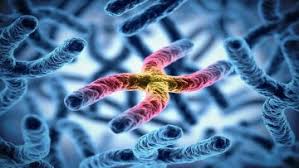 Орієнтовний перелік тем курсу
1. Гіпоталамо-гіпофізарні гормони. 
2. Гормони щитоподібної, паращитоподібних залоз та підшлункової залози. 
3. Стероїдні гормони надниркових та статевих залоз. Змістовий модуль 
4. Поняття про АПУД систему: гормони окремих органів, тканин та клітин (тканинні гормони, фактори росту). 
5. Водорозчинні вітаміни. 
6. Жиророзчинні вітаміни.
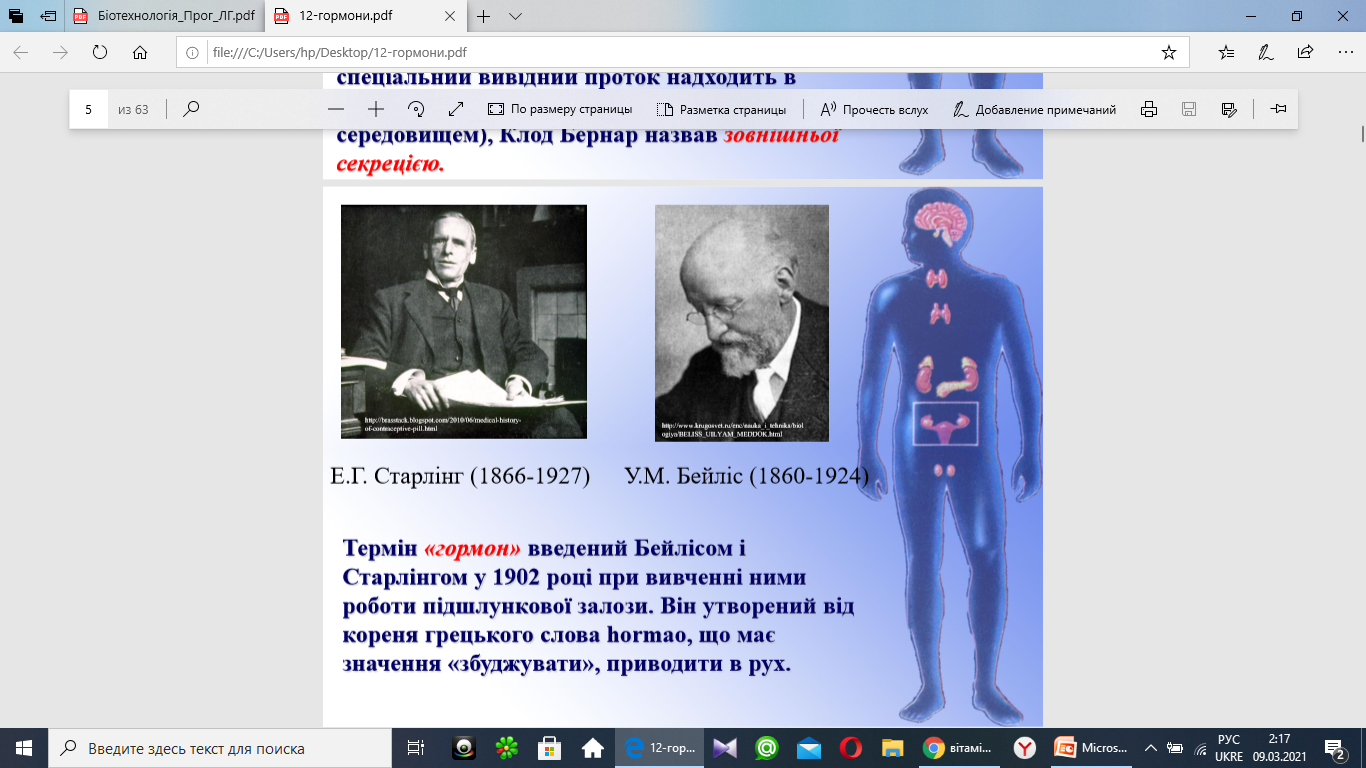 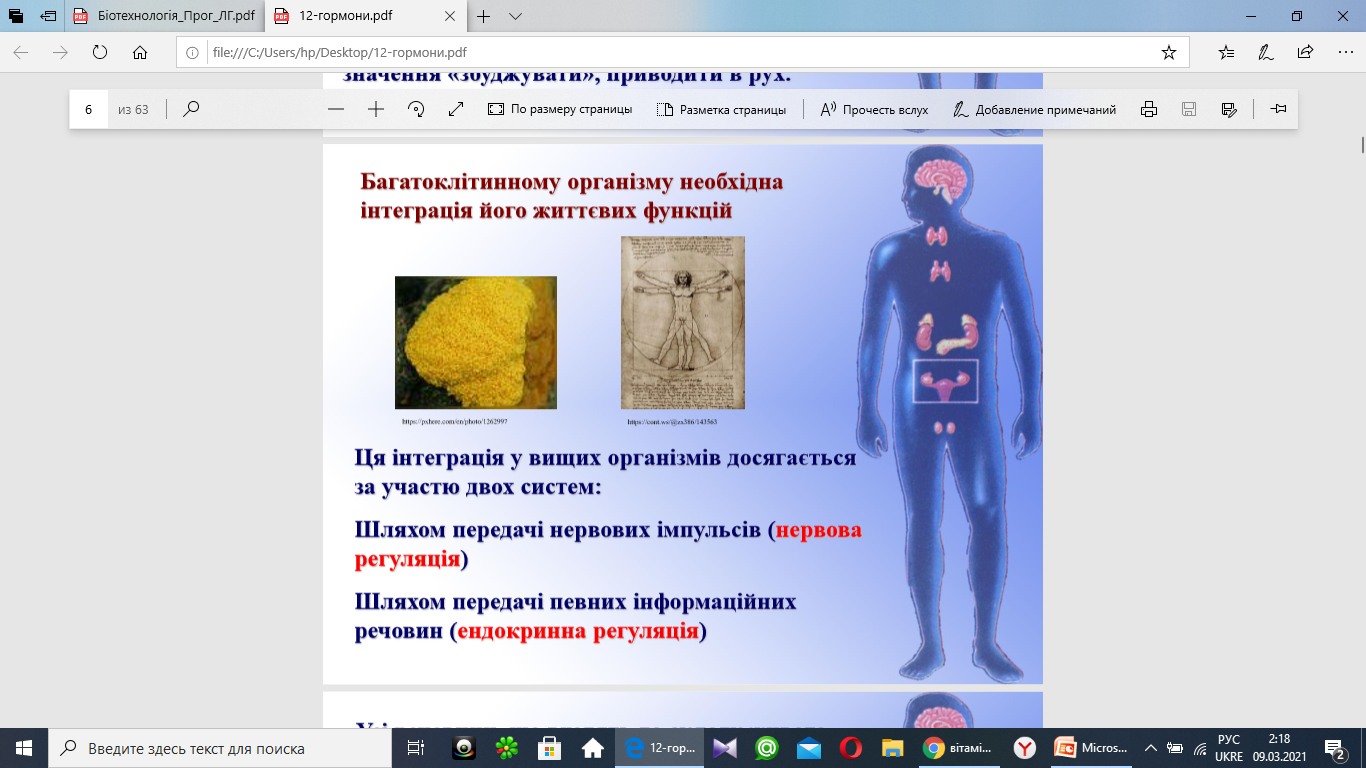 Гормони - хімічні посередники, які секретуються у кровотік спеціалізованими клітинами, і володіють 
специфічністю 
 високою біологічною активністю 
 дистантністю дії 
 здатністю надавати свою дію тільки після зв'язування зі специфічними рецепторами 
 
Гормони ніколи не використовуються як енергетичний або пластичний матеріал.
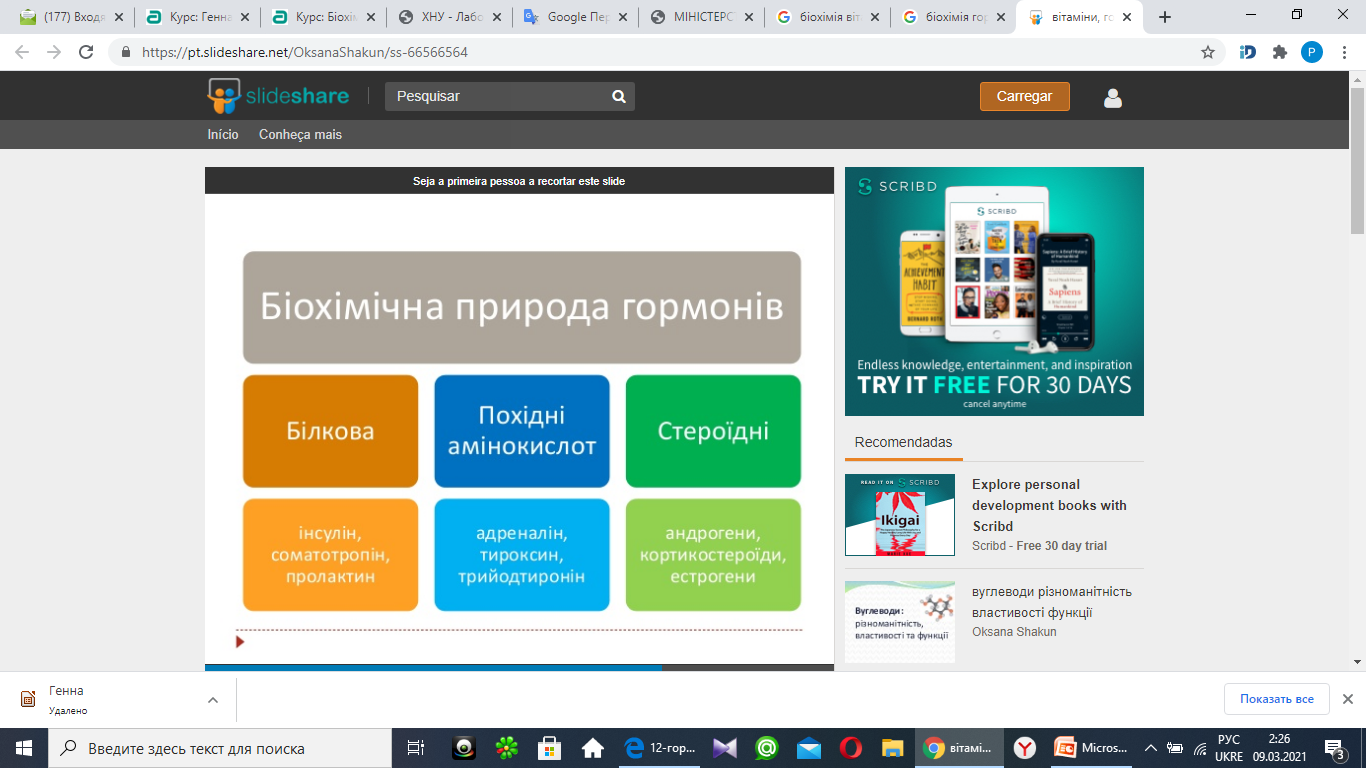 Механізми дії гормонів 
Класифікація гормонів за механізмом дії
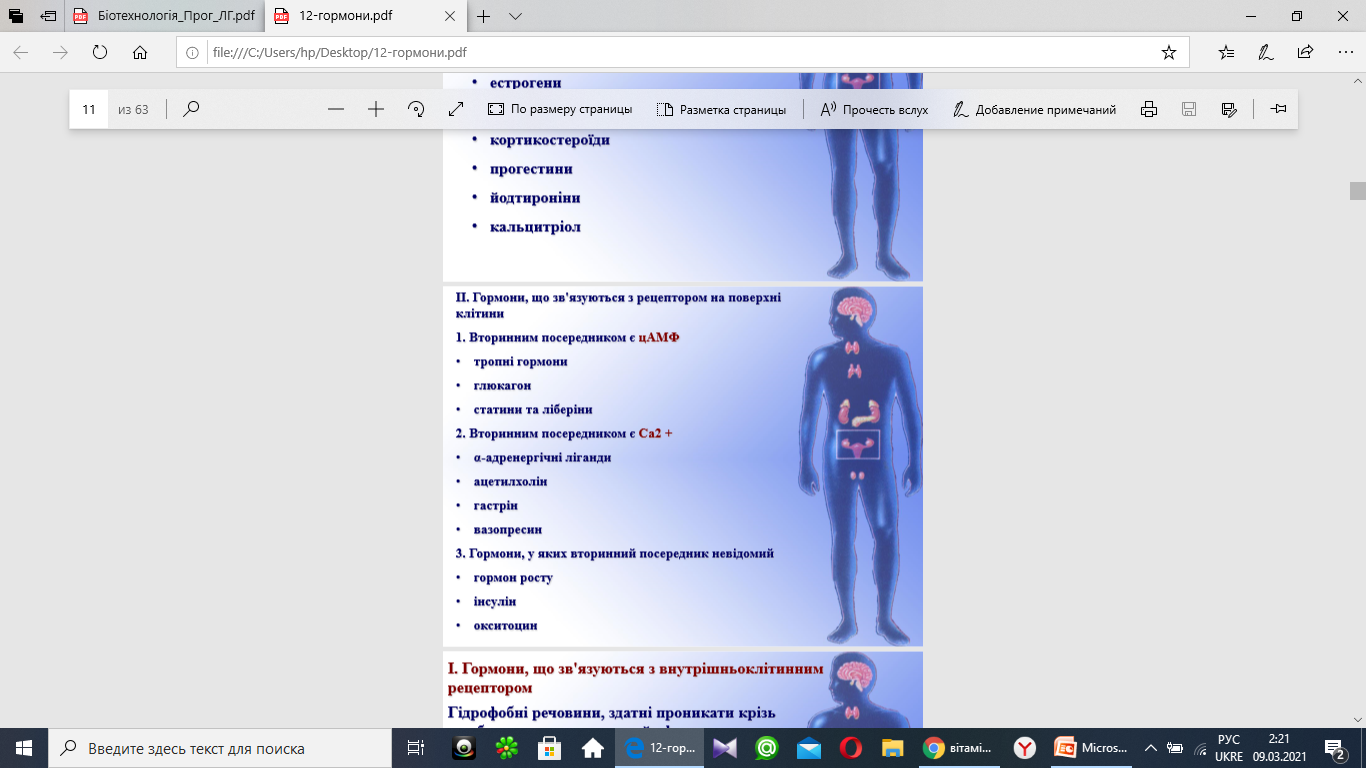 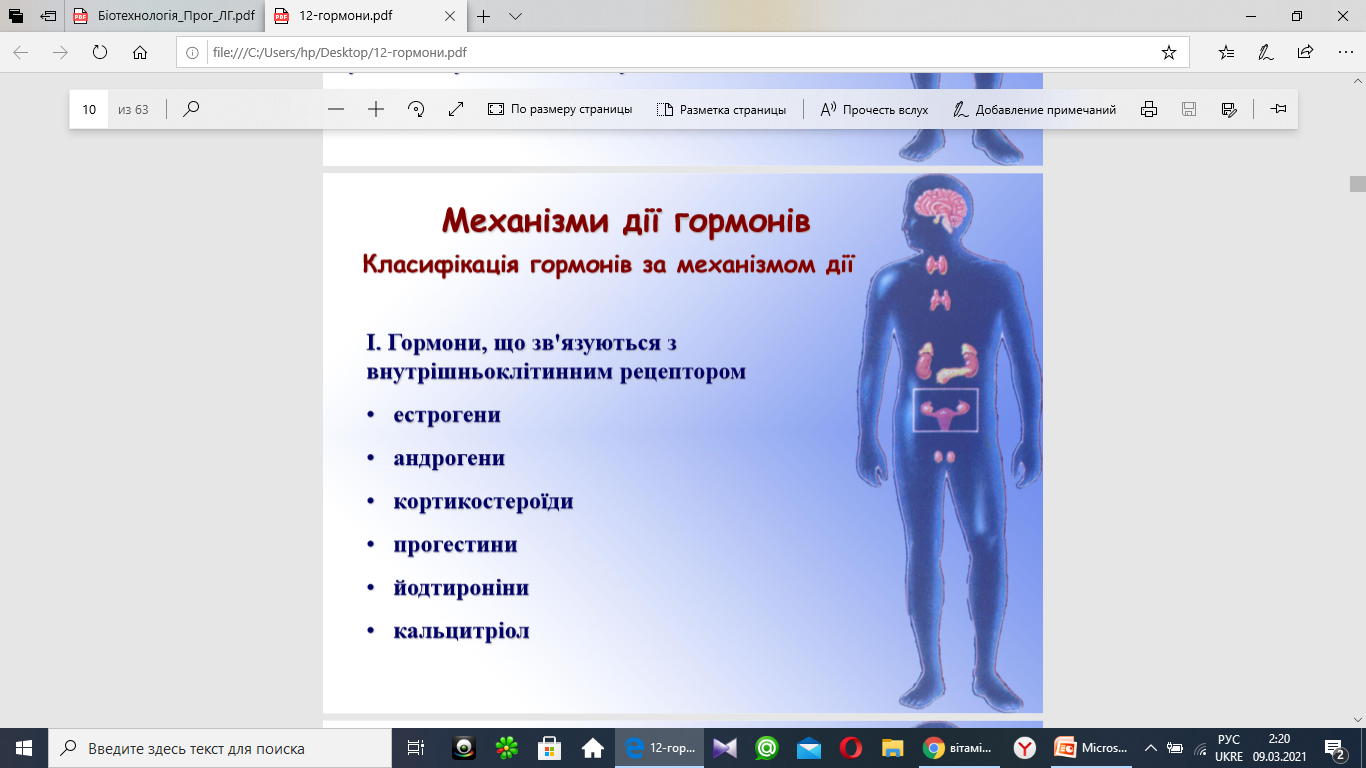 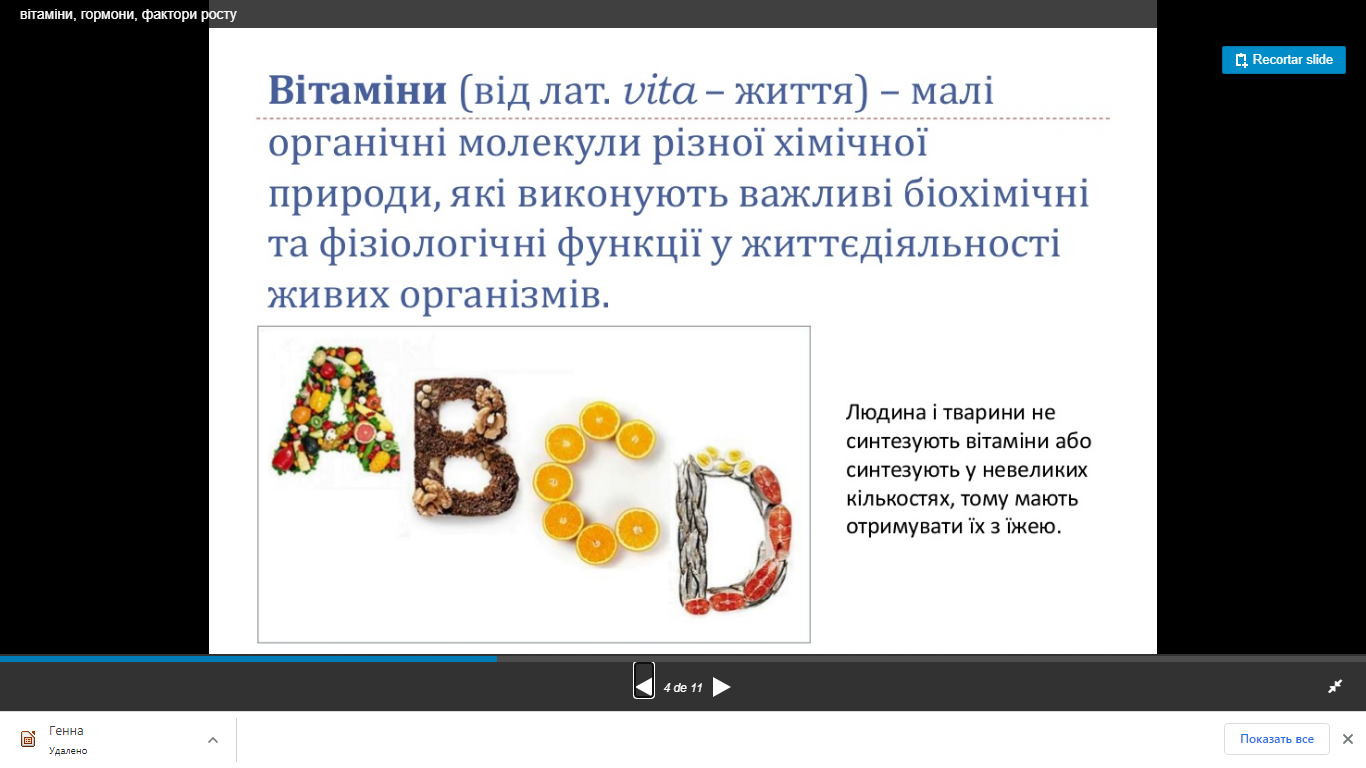 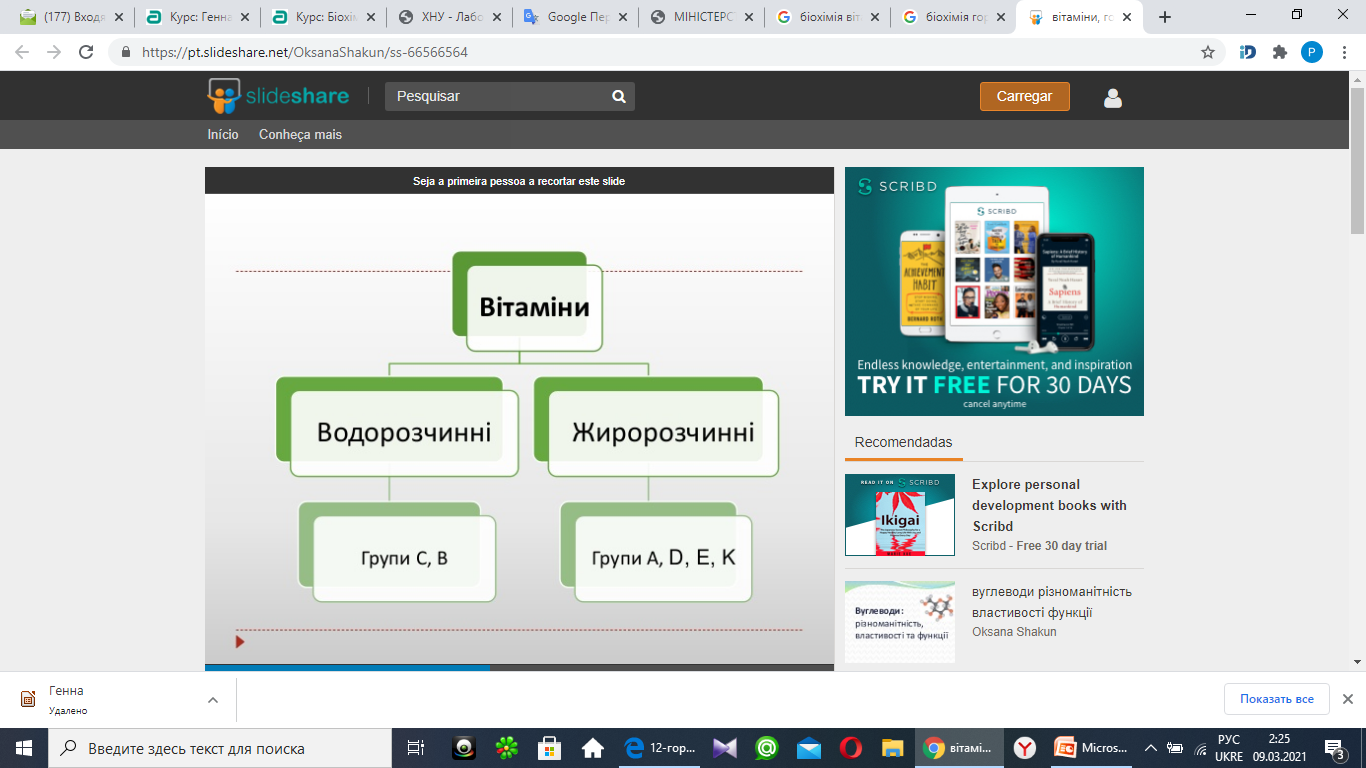 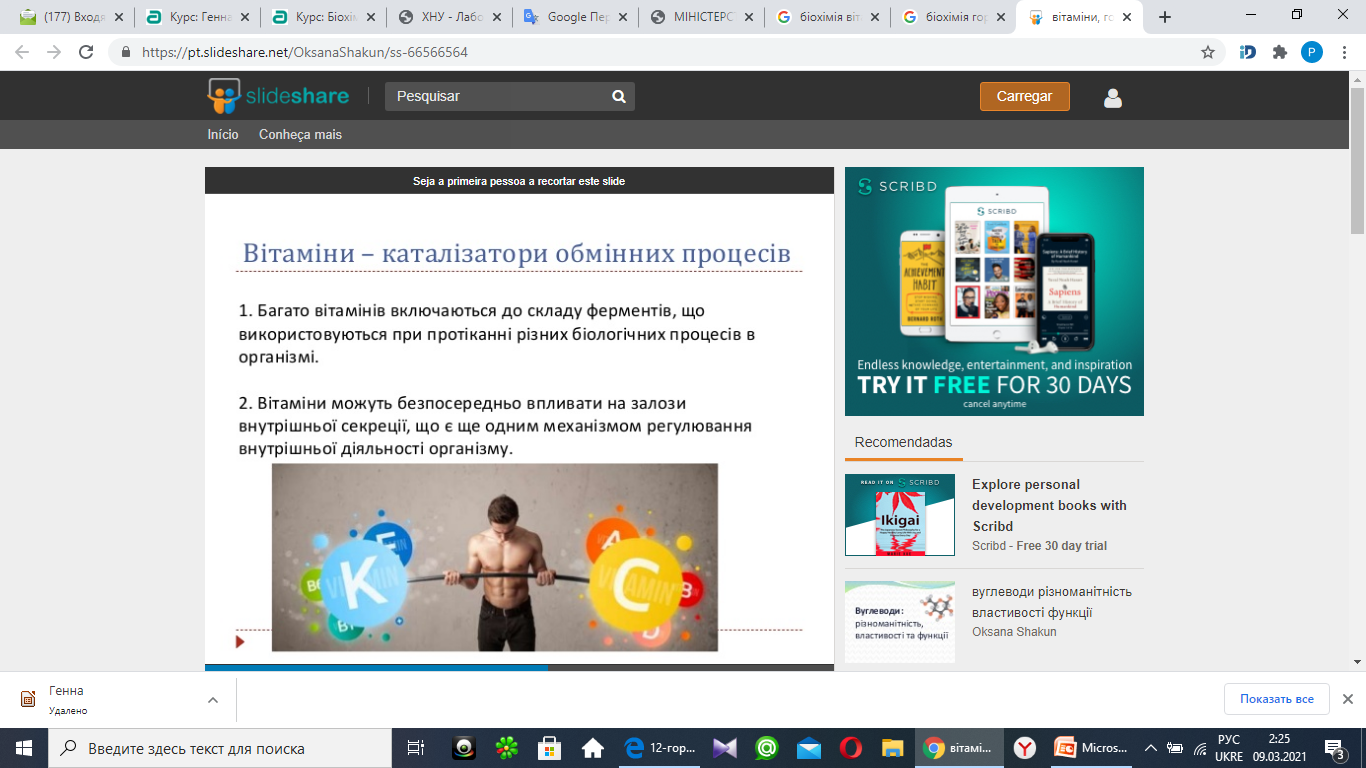